Enhance Your Collectionwith Customer Drive Acquisitions
Rohini BokkaTechnical Services Managerrbokka@naperville-lib.org
Karen ToonenCollection Development Librarianktoonen@naperville-lib.org
Naperville Public Library
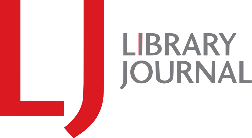 12 Years!
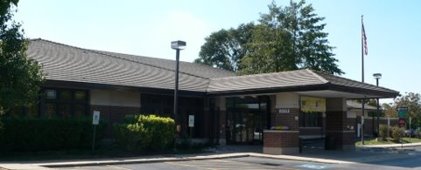 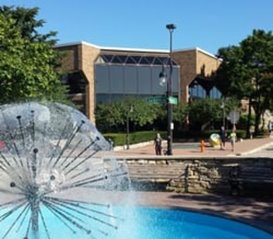 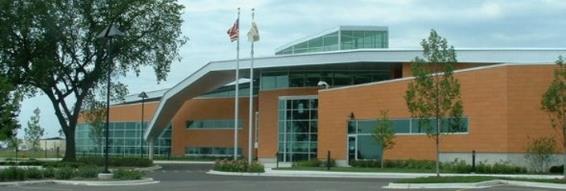 NPL Statistics
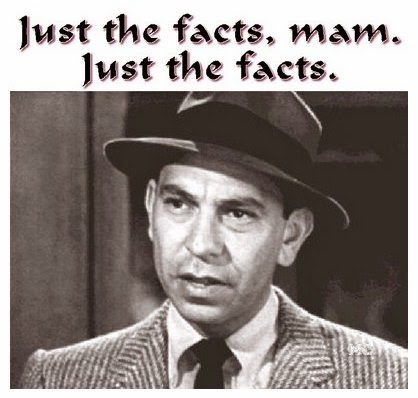 ~70K Active Cardholders
~1.5M Library Visitors, or 4,000+ everyday 

~3.8M Total Checkouts
(2nd in IL behind Chicago PL)

$2.5 Million Materials Budget
Enhance Your Collection with CDA
Why Customer Driven Acquisitions (CDA)
The Process
What Becomes CDA
Putting CDA into Sierra
Buying CDA from Sierra
Clean up CDA from Sierra
Conclusion
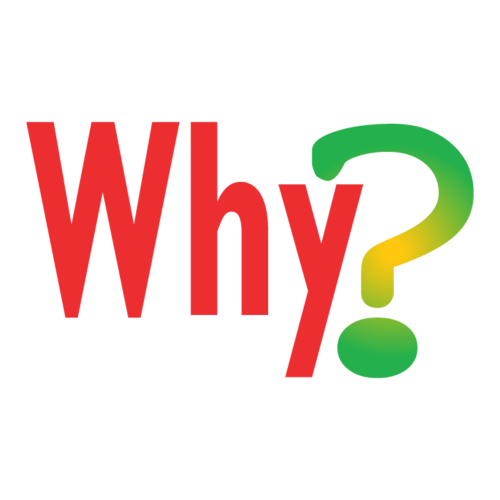 We Started CDA in 2016
Customer-responsive focus
Better customer service
Fewer missed titles
Reduces need to fill out Materials Request
Wider variety of materials
Double check assumptions 
Fill gaps in collection
Better reflect community in holdings
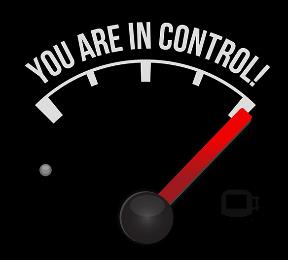 What Becomes CDA
Multiple Models
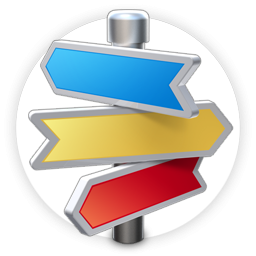 Vendors can create based on profiles
Chicago Public Library
Gail Borden Public Library

Supplement normal process
Non-reviewed pre-publication items 
Specific subjects, topics, or BISACs
NPL Builds own CDA
Started w/ Adult Nonfiction, added Adult Fiction, then all print

More control over content & quality
More control over budget & time
Ability to experiment
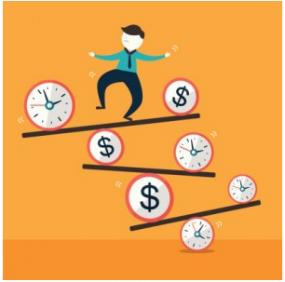 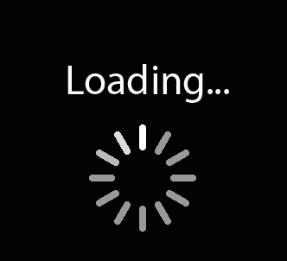 Putting CDA into Sierra
Pre-Grid with Unique Fund Code
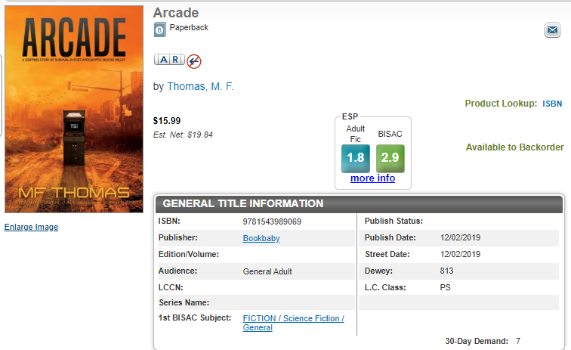 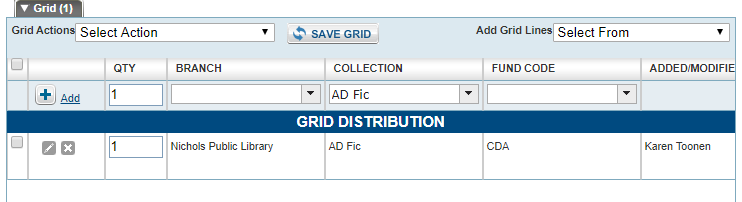 Downloading MARC from Vendor
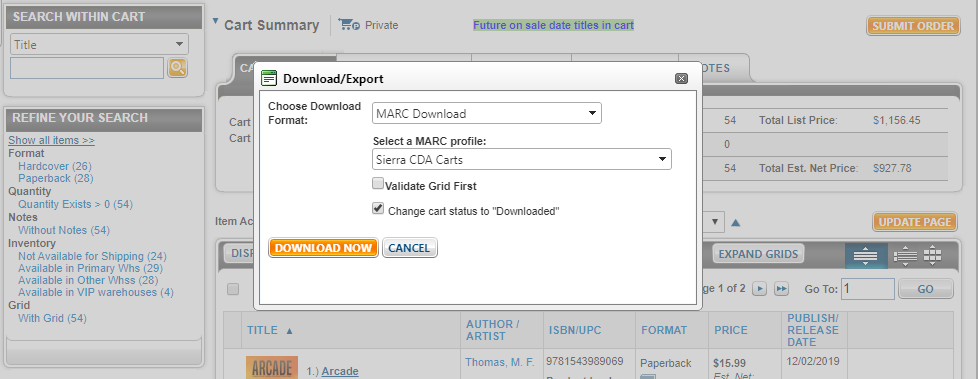 Loading into Sierra
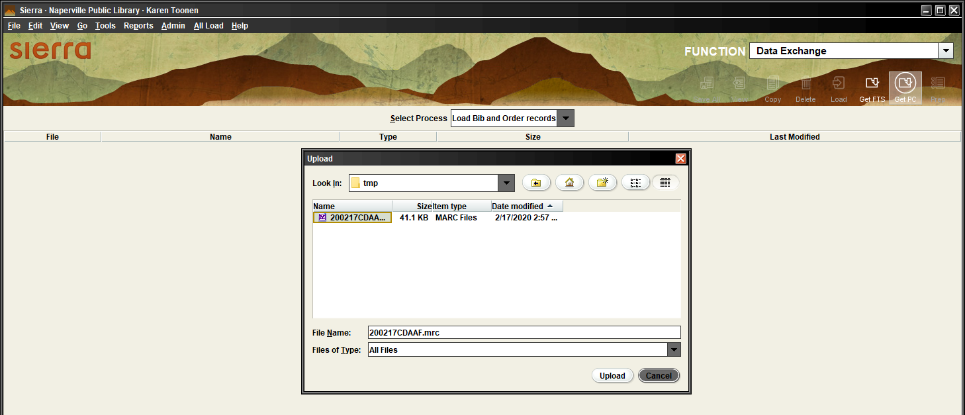 Refresher: Loading into Sierra (Long Way)
Load Bib & Order Records
Upload MARC
Chose the *.ofts, and Prep
Chose the *.omarc, and Test, then Load
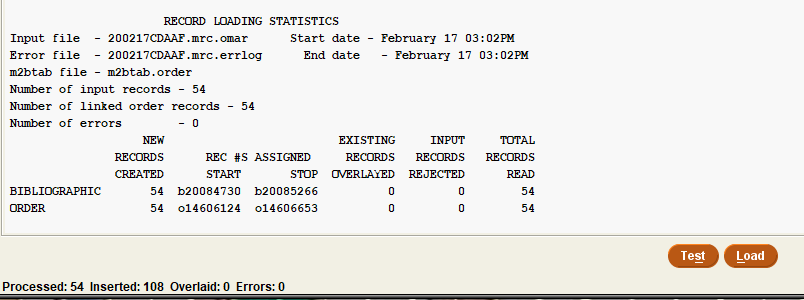 Temporary Records:  Sierra View
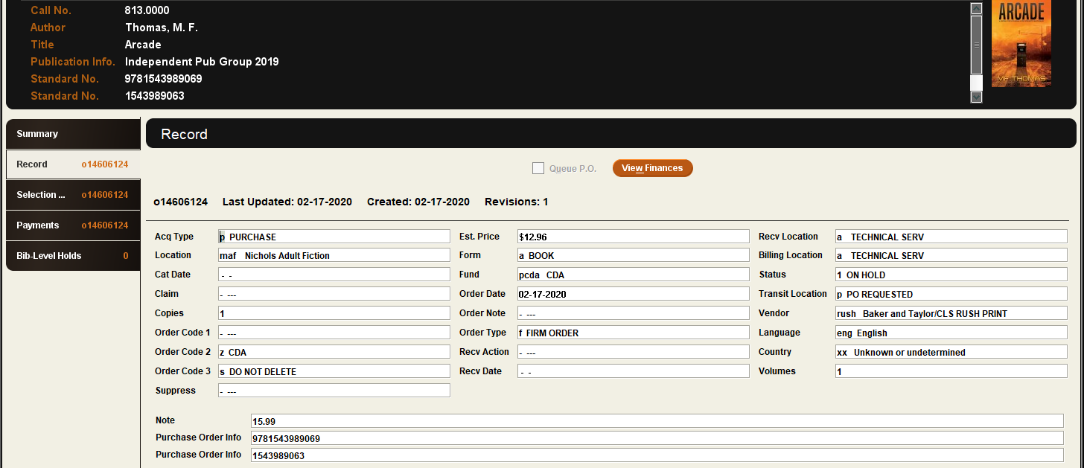 Temporary Records:  Encore View
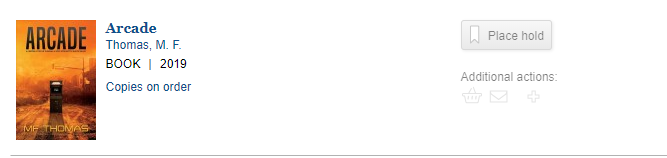 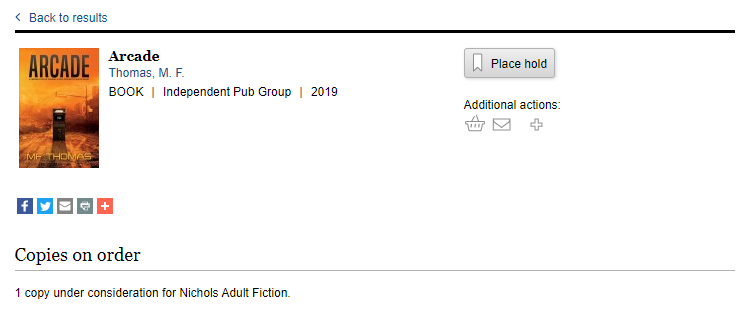 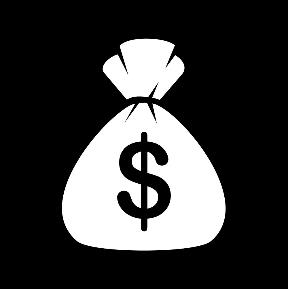 Buying CDA from Sierra
Customers Place Hold:  Encore View
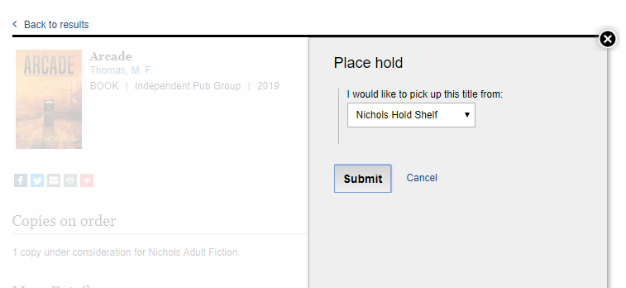 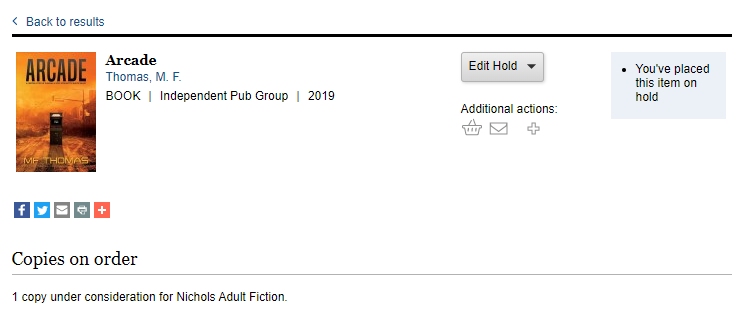 Sierra Side:  Create List
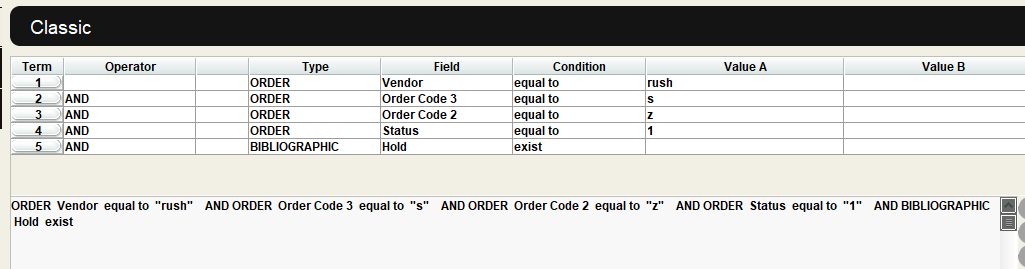 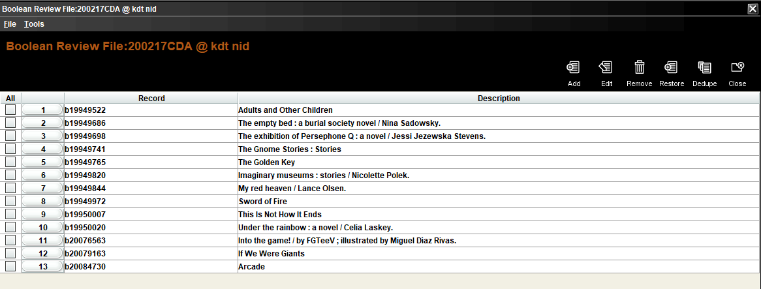 Sierra Side:  CDA with Hold
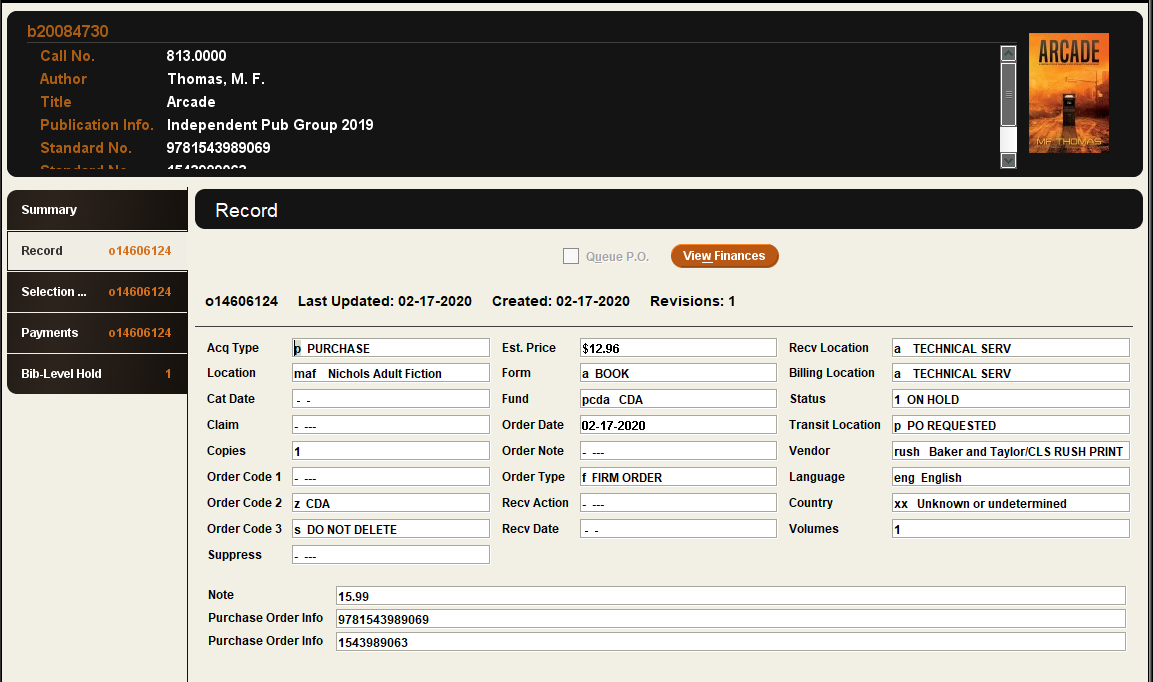 Sierra Side:  Creating Purchase Order
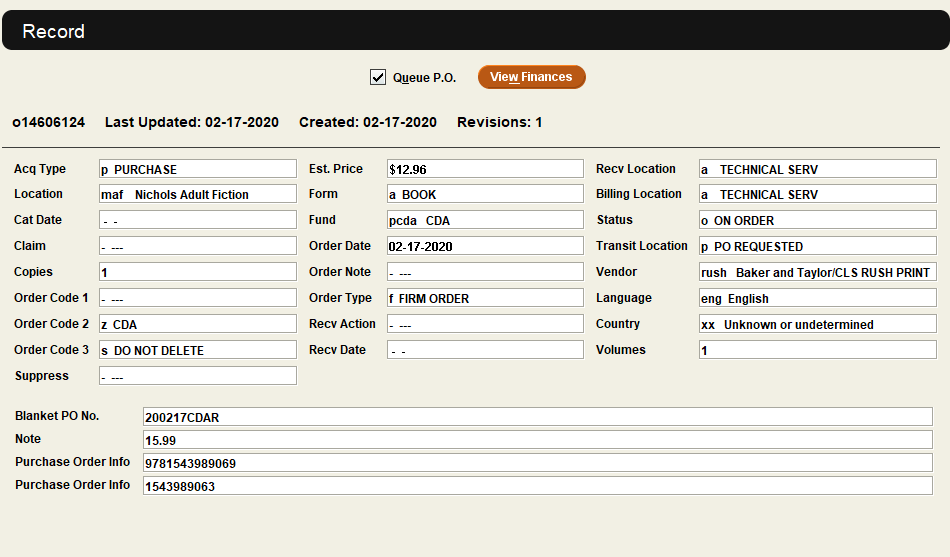 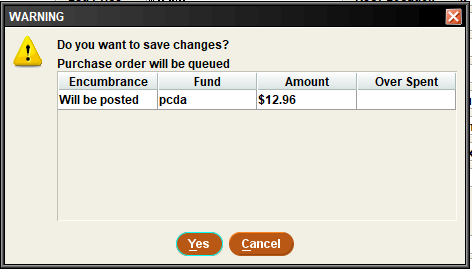 Sierra Side:  Sending Purchase Order
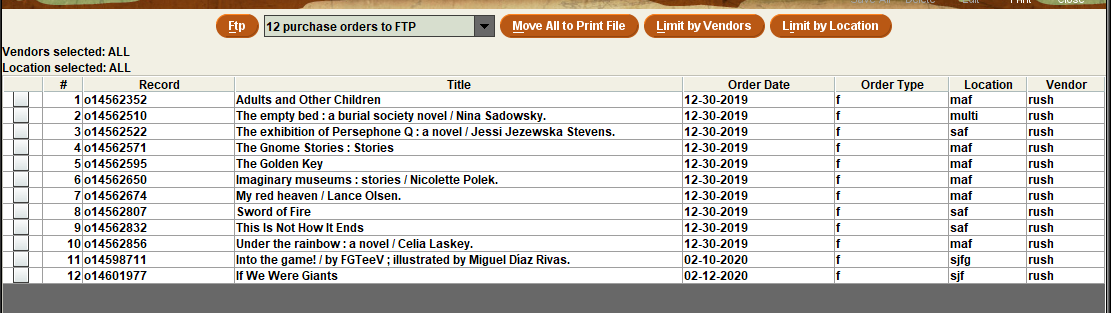 Refresher: Sending Purchase Order
Print/Send Orders 
# purchase orders to FTP from drop down
Click FTP, then FTP all
Connect to Vendor
Rename PO 
Disconnect FTP
Screenshot order! 	Before Deleting entries
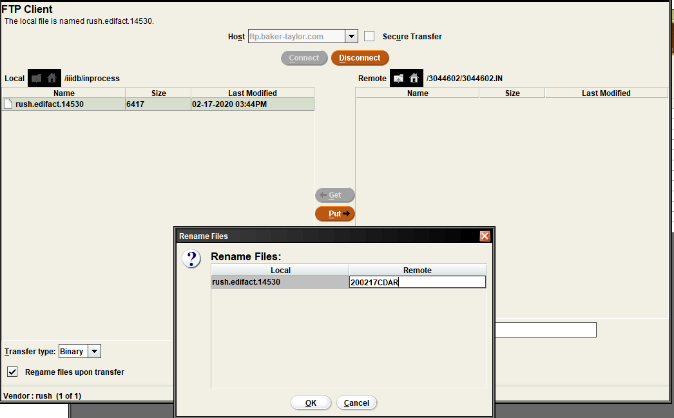 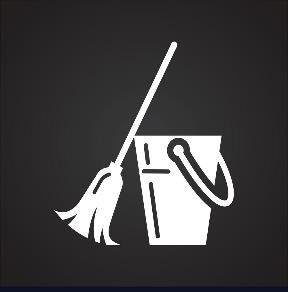 Cleaning up CDA from Sierra
Cleaning up
Create List
Originally 6 months – Now doing 4 months
Delete Records
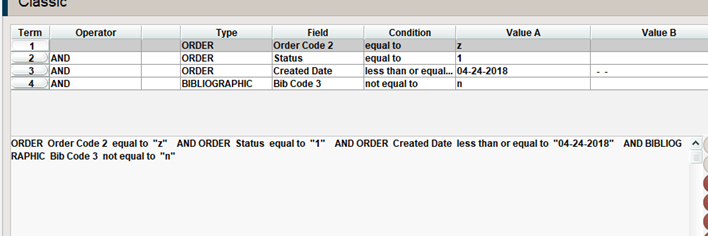 Conclusion
What We’ve Learned
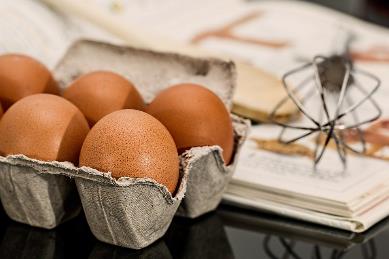 Nonfiction over Fiction
If you load a cookbook, holds will come!
Adult > Teen > Children’s

In 2018, uploaded 12,000 titles & 18% requested
Total Budgeted per Year
What We’ve Learned
Reasons to Have CDA
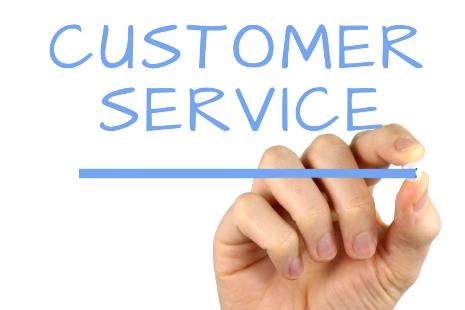 Focus on customer needs
User friendly!  They just place a hold!
You can control 
How much
What materials
Implementation
Portable to Other Libraries
Adaptable to other other ILS
Same benefits for other library types
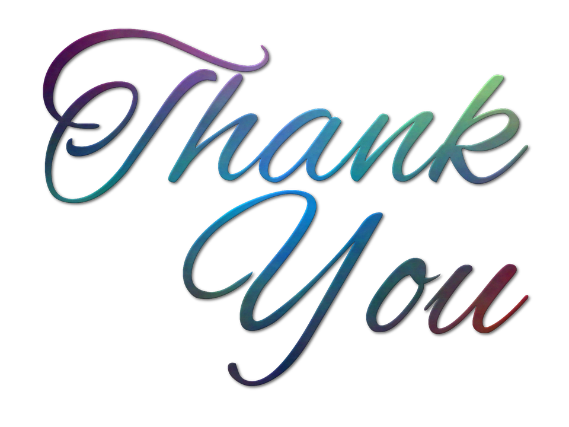 Questions?
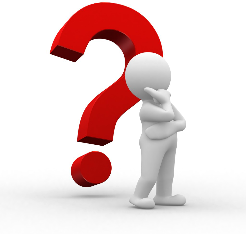 Rohini BokkaTechnical Services Managerrbokka@naperville-lib.org
Karen ToonenCollection Development Librarianktoonen@naperville-lib.org